Sword beach
Ouistreham, Hermanville-sur-mer, the hillman fortress
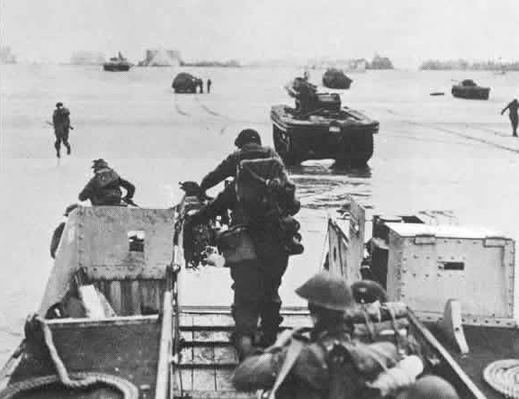 Summary
Sword Beach
Map
Pegasus Bridge
Ouistreham
Philippe Kieffer and the No.4 Commando
Hermanville-sur-mer
Colleville-Montgomery
The Hillman Fortress
Sword beach
one of the main landing areas

8km

From ouistreham to aubin-sur-mer

Easternmost landing site
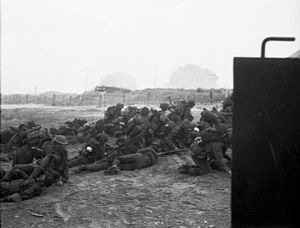 MAp
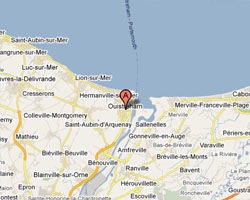 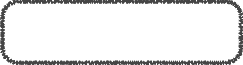 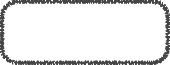 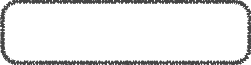 Pegasus Bridge
Operation Deadstick
Operation Tonga
Euston 1
One of tops-facts of the landing of Normandy
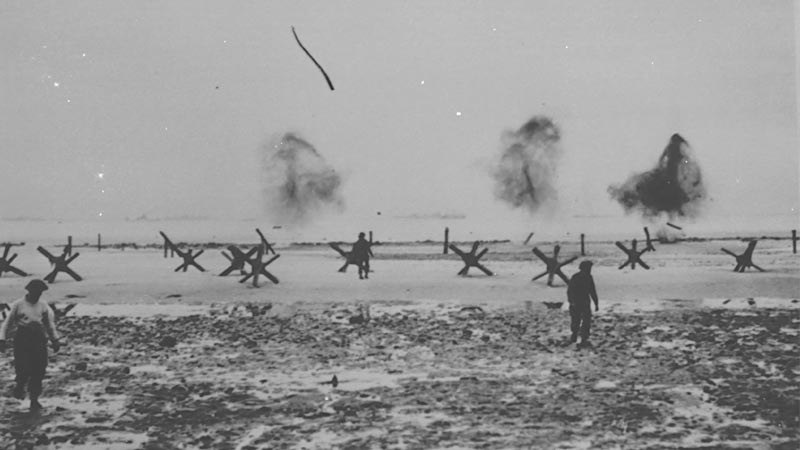 Ouistreham
1942:no-man’s-land
80 works in concretes 
An observation post of artillery
Philippe Kieffer
6 June 1944
No. 4 Commando
Pegasus Bridge
No. 10 (Inter-Allied) Commando
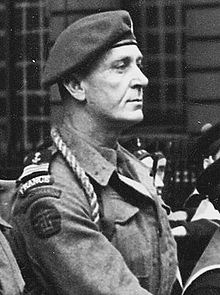 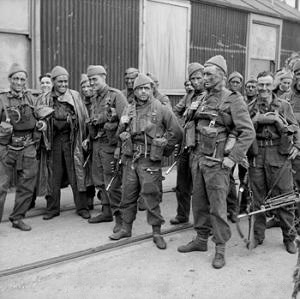 Philippe Kieffer
24 October 1899 – 20 November 1962
lieutenant
Two troops
British Army commando unit
Early in the Second World War
Hermanville-sur-mer
Operation Overlord 


Queen Beach 


South Lancashire Regiment landed on Queen White


East Yorkshire Regiment landed on Queen Red
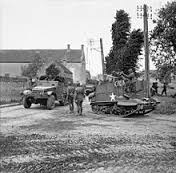 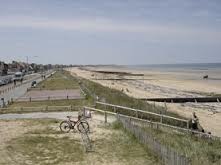 Colleville-sur-orne


Philippe Kieffer


marshal montgomery


1946: Colleville-sur-orne became colleville-montgomery
colleville-montgomery
The hillman fortress
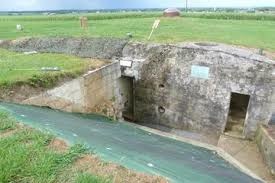 German bunker complex and command post
Near Colleville-Montgomery
British Suffolk Regiment(8th Infantry Brigade of the British 3rd Infantry Division)
Difficult to take
Sherman Fireflies
morning of 7 June
two officers and five men killed
24 wounded